De-escalation Tips and Techniques
Crisis Intervention Training
Albuquerque Police Department
Crisis Intervention Training
1
De-Escalation Techniques
A variety of psychosocial techniques aimed at reducing violent and/or disruptive behavior.
Skills used to reduce/eliminate the risk of violence during an escalation phase through verbal and non-verbal communications.
Less authoritative, less controlling, less confrontational approach to gain more control.
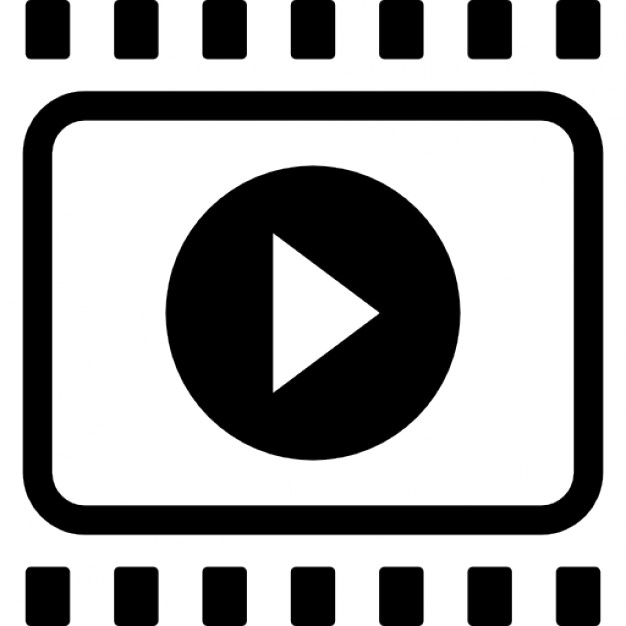 Crisis Intervention Training
2
What happens in a crisis?
Fight, Flight, Freeze
Loss of Coping Mechanisms
Declining Problem Solving
Helpless, Hopeless, Overwhelmed
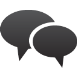 Crisis Intervention Training
3
De-escalation
Control Yourself
Assess the surroundings
Use active listening skills
Resolve
Can not be done with out Respect, Dignity, & Empathy
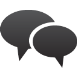 Crisis Intervention Training
4
Video Discussion
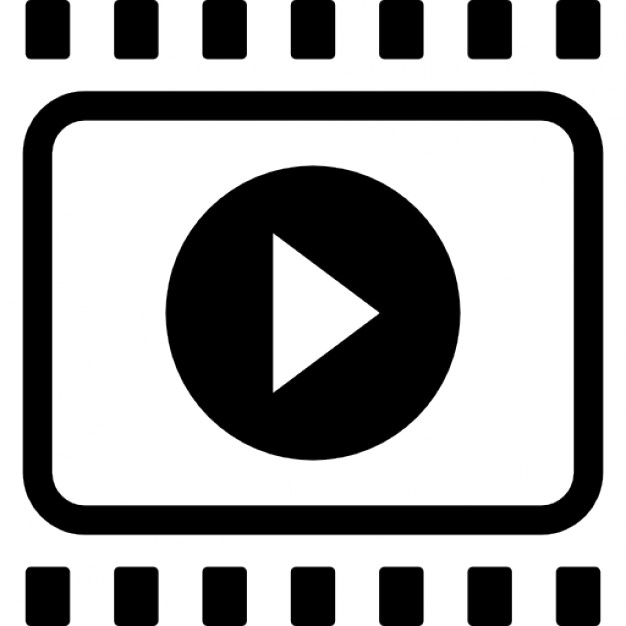 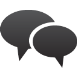 Crisis Intervention Training
5
Models
C.A.F
Calm: decrease the emotional, behavioral, and metal intensity of a situation
Assess: determine the most appropriate response as presented by the facts
Facilitate: promote the most appropriate resolution based on an assessment of the facts presented
Crisis Intervention Training
6
Models
L.E.A.P.S.
Listen: gives more intel on where the person is today
Empathize: gives intel on where the person has been
Ask: fact finding, general, direct, leading, opinion seeking
Paraphrase: their meaning in your words
Summarize: reconnects communication when interrupted
Crisis Intervention Training
7
Models
ALGEE
Assess for risk of suicide or harm
Listen nonjudgmental
Give reassurance and information
Encourage appropriate professional help
Encourage self-help and other support strategies
Crisis Intervention Training
8
Models
E.A.R.
Engage: build trust by validating the person and their situations
Assess: gather necessary information to make a safe resolution
Resolve: gain control of the situation and return to the pre-crisis state
Crisis Intervention Training
9
Common Themes
Listening
Respect
Dignity
Rapport Building
Crisis Intervention Training
10
Summary
Establish rapport to gain trust
Minimize restrictions
Protect self-esteem (Respect & Dignity)
Calm appearance
Self-aware
Be flexible with interventions to reduce the need for aggression
Crisis Intervention Training
11
Thanks
Questions, Comments, Etc…

Referrals to APD CIU send to APDCIT@cabq.gov
Crisis Intervention Training
12